What MATTERS At End-Of-Life?
Jeanne Chirico
Hospice and Palliative Care Association of NYS
For: HANYS
June 6, 2022
‘The US is the only country that thinks that death is optional’
Anne Wilkinson, Ph.D.Center to Improve Care of the Dying 1996
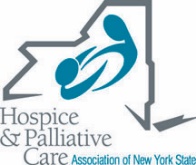 Lack of Advance Care Planning in COVID
Has there ever been a time in our history that people are more aware of their mortality? 
Does this make us more open to education and conversations about Advance Care Planning? 
Would decision of family to call 911 have been impacted?
If the Emergency Department provider had a valid advance care plan, would some of the COVID patients not been intubated or resuscitated ?  Would care have been different?
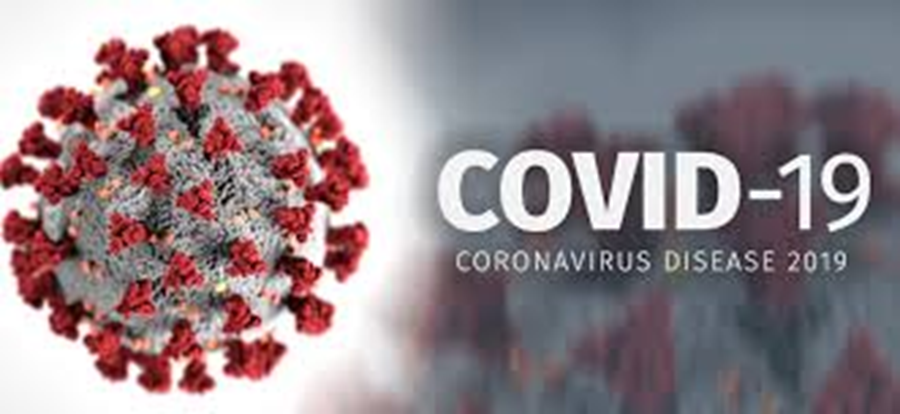 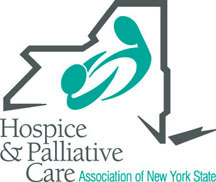 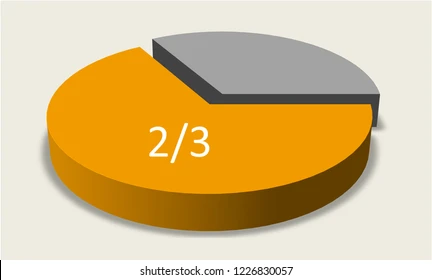 Two thirds of Americans don’t have a living will or advance directive outlining their wishes for end-of-life care. 



Ninety percent of older Americans hope to stay in their own home as they age—yet one in four already has difficulty with everyday needs like bathing, dressing and getting around the house.
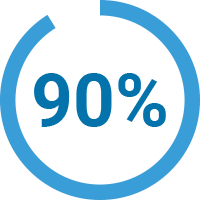 Conversations About Advance Care Planning
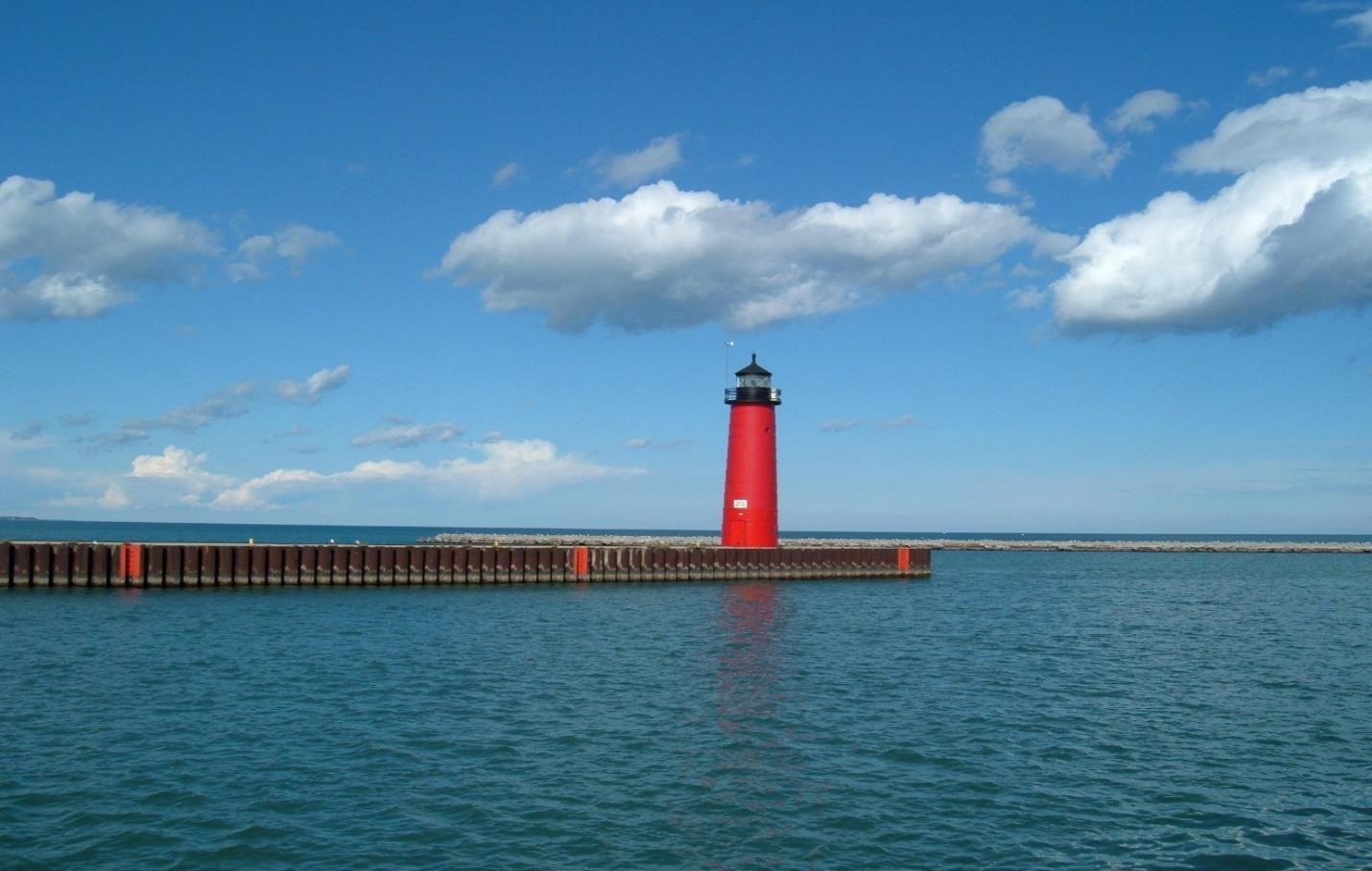 “A goal without a plan is just a wish.” 
― Antoine de Saint-Exupéry
5
Curative/Aggressive Treatment
Palliative Care
Hospice Care
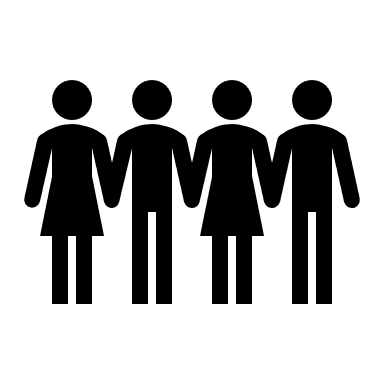 Individual
Curative Tx
Clinical Trials
Disease Focus
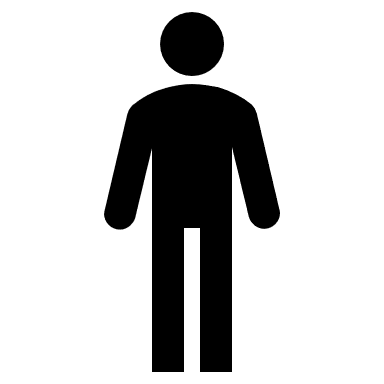 Family
Q-O-L Focus
Comfort Care
At Home Care
What Lies In The Gap
Lack of patient choice--
Social Determinants go unaddressed adding to frequent re-hospitalizations
Poor Coordination of Care
Poor Quality of Life
High-Cost End-of-Life Care
We can’t plan for everything, but we can help others share what matters to them with the people who matter to them
We can help those around us make sure they  get the kind of healthcare that’s right for them through the end of life
We can assist individuals we work with to talk about what’s on their mind and in their hearts related to their future even when it’s scary and uncomfortable
Why ACP Matters
Why Advance Care Planning “Matters”
Who Has and AD?
12% of those age 18- 34
51% of those over 65
17% of those who are African American and Latino
31% of those who are white
21% of those with income under $25K
32% of those with incomes over $75K
14% of those who have not completed high school
38% of those with post graduate degrees
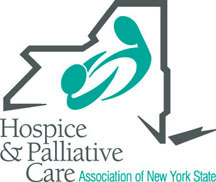 Decedents residing in Low Health Literacy areas, compared to those in High Health Literacy areas, had 31% higher odds of aggressive EOL care
“Associations Between Health Literacy and End-of-Life Care Intensity Among Medicare Beneficiaries”, Qingying Luo, MPH, Kewei Shi, MPH, Peiyin Hung, PhD, Shi-Yi Wang, MD, PhDFirst Published January 21, 2021
Consumer Resistance
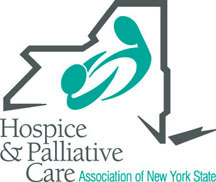 End-of-life conversations and related clinical outcomes
Wright, AA et al, “Association between end-of-life discussions, patient mental health, medical care near death, and caregiver bereavement adjustment, JAMA. 2008;300(14):  1665‒1673.
15
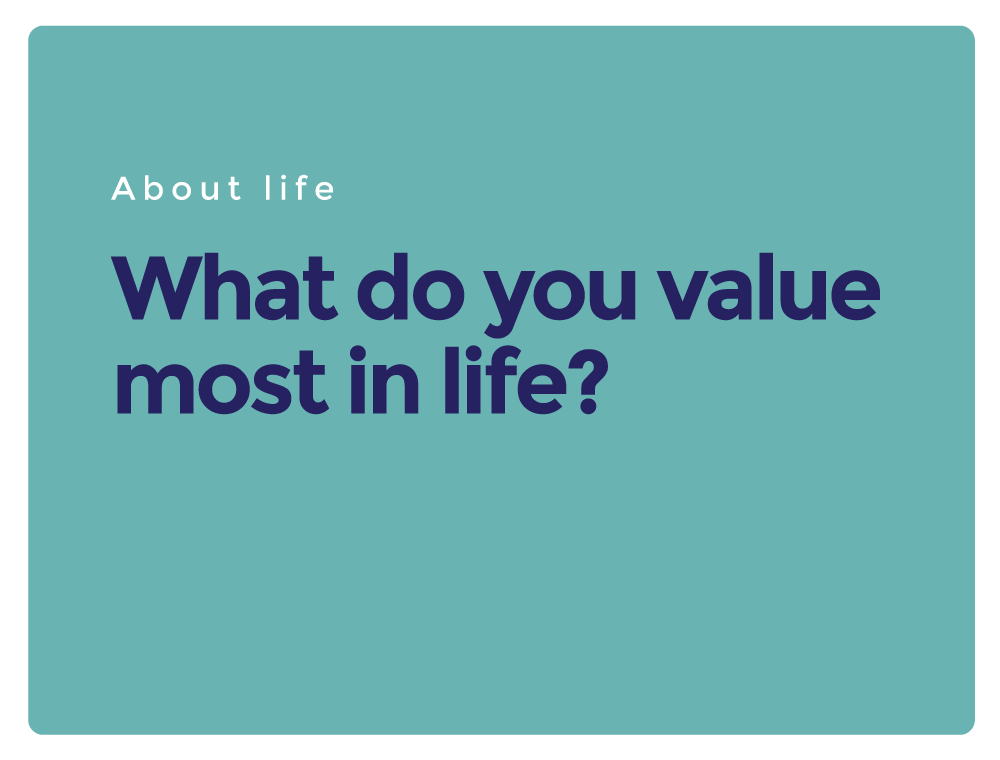 Outcome of ACP
Documented benefits of ACP include improvements
 in patient and family satisfaction and wellbeing,  
improved concordance between preferences for care and delivered care,
 health care savings. 
Gift to family/ proxy to be able to honor your wishes instead of being burdened with making a life altering health care decision
A means of taking control – self determination throughout the course of your lifetime
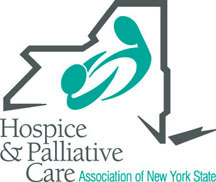 Advance Directives
Advance Care Planning
ACP is an ongoing process to discuss current situation and desired interventions/outcomes.
ACP is a conversation among the individual, their family, and the healthcare professionals on their team
ACP is educational as the individual learns about care options and consequences of treatment as well as hospice and palliative care education
Advance Directives are documents that identify your wishes and in NY they include:
HCP
Power of Attorney Financial/durable 
MOLST
What makes an effective approach?
Shift the focus of end-of-life decision making away from document completion and toward facilitating discussion of values and preferences.
Do not stress importance of making choices about every possible intervention
Provide guidelines for how to make decisions
Start the conversation
Many people wait until a crisis occurs before they talk about their values and preferences, wishes for health care or details of their finances. If you wait until a fall, accident or serious diagnosis, big decisions may be driven by assumptions.
Look for an opening
A lot of uncertainty can be avoided if you talk with people before something happens. 
It’s easy to put off these conversations because they can be difficult, and they take time.
It never seems like the right time to bring up what may be an uncomfortable topic, yet you may be surprised to find the person has been waiting for someone to talk to.  
“I would like to talk about how you would like to be cared for if you got really sick. Is that okay?”

“If you ever got really sick it would be important for us to know the kind of care you would like. Could we talk about this now?”
Conversations About Advance Care Planning
21
Useful questions in care planning process: 
What experiences have you had with family or friends who became seriously ill or injured? What have you learned from those experiences? 
Exploring meaning – asking about personal meaning of words and phrases (i.e. “I don’t want to be a vegetable,” “I want to die with dignity”.)
Reveals fears and concerns 
Can offer opportunities for education and clarification of options
What activities, experiences and beliefs bring your life meaning and allow you to live well? 
Clarify what specifically constitutes a good quality of life for this person
Explore religious, cultural or personal beliefs 
Helps healthcare agents with future decision making
Advance Care Planning Best Practices
What is your understanding about your health condition? 
Identify misunderstandings or gaps in knowledge 
Create list of questions for doctor 
Crucial for informed consent 
What are your goals if your health worsens? 
Specific to the person’s condition 
Can change over time 
What trade-offs are you willing to make to meet these goals?
Helps manage expectations 
Reveals priorities

Going through these questions thoroughly and thoughtfully may require multiple conversations.
Advance Care Planning Best Practices
Conversations About Advance Care Planning
24
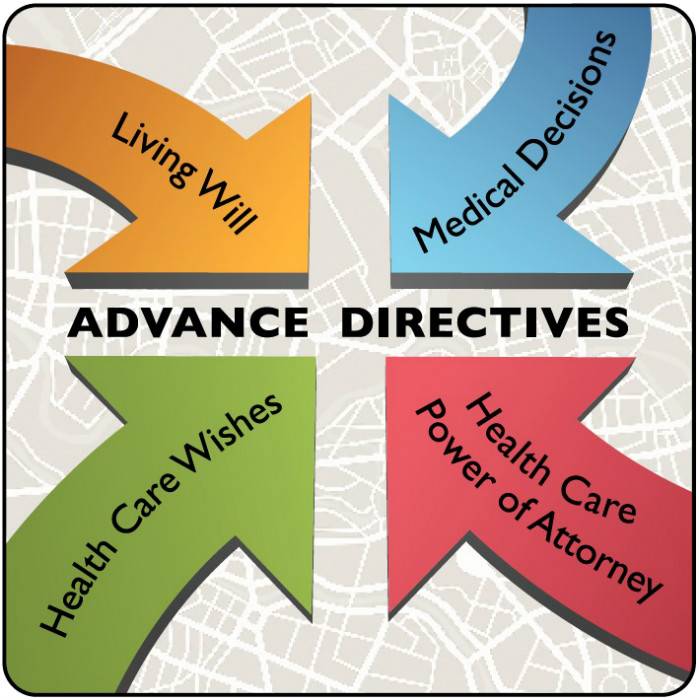 Different Forms
A Health Care Proxy lets you appoint 
a Healthcare Agent -- that is, someone you trust to make health care decisions for you if you are unable to make decisions for yourself.
A Living Will allows you to leave written instructions that explain your health care wishes, especially about end-of-life care. You cannot use a Living Will to name a health care agent- nor is it legally binding
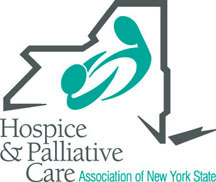 Things to think about when choosing a health care agent (decision-maker)
Responsibilities of a health care agent include – making choices about medical care, reviewing and releasing medical records, arranging for medical care and treatment, making decisions on living situation, deciding which providers can provide treatment
Consider
Choosing a person who can make difficult decisions under pressure or in emotional situations.
Choosing a person who understands your preferences, values and goals
Choosing a person you know and trust to follow your preferences, even if they are different from their own
Health Care Proxy Considerations
26
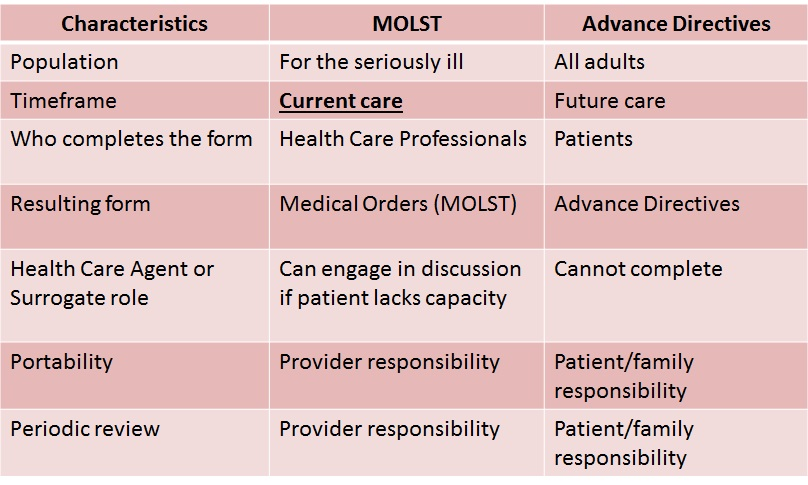 NYS Advance Directives vs. MOLST
eMOLST Produces MOLST Form and MOLST Chart Documentation Form
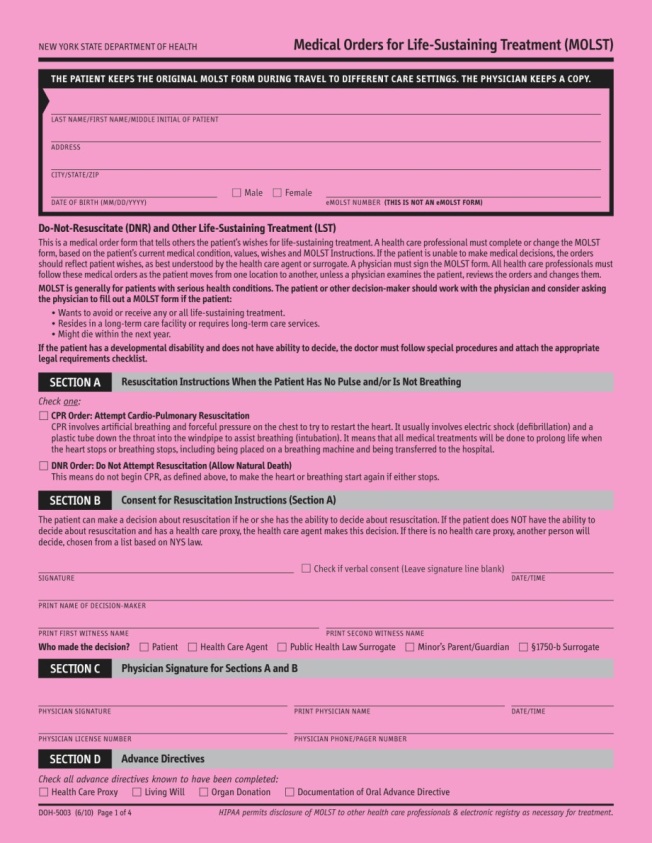 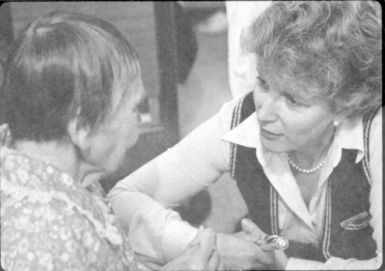 Align with NYSDOH Checklists
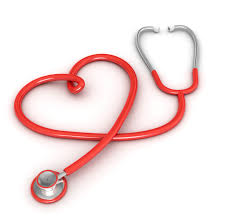 Frequent Healthcare Provider Issues With ACP
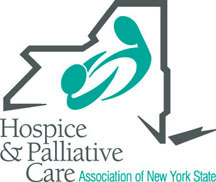 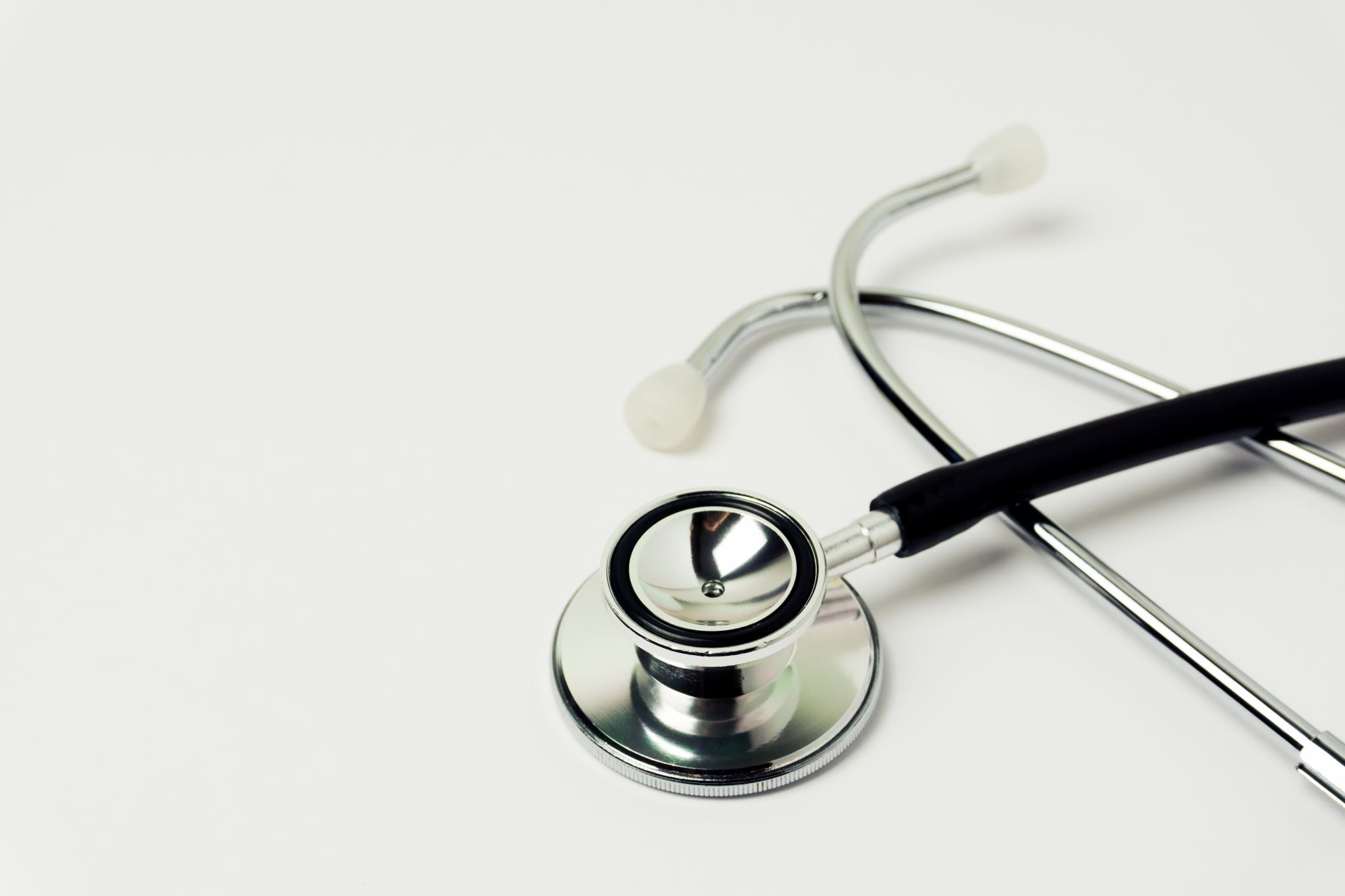 Doctors are people too. Sometimes it is difficult for them to accept that they can do no more, so they may want to accentuate the positive, however uncertain it may be. That may be exactly what some patients, caregivers, and inner circles want. Others may prefer that communications be more direct and balanced so that both possibilities but also probabilities are presented.
Encourage writing down thoughts and questions prior to visit.
What is bothering you most?
What do you hope to learn or understand?
What are the side effects of recommended drugs or treatments?
How will you know that you are getting better, that the treatment is working? How long should you expect that will take?
One useful approach is to ask something like, “Would you be surprised if (name) died in the next year/six months?” By framing the question of life expectancy differently, the question becomes easier to answer.
Working with Medical Providers
Why Palliative Care Services Are Good For All
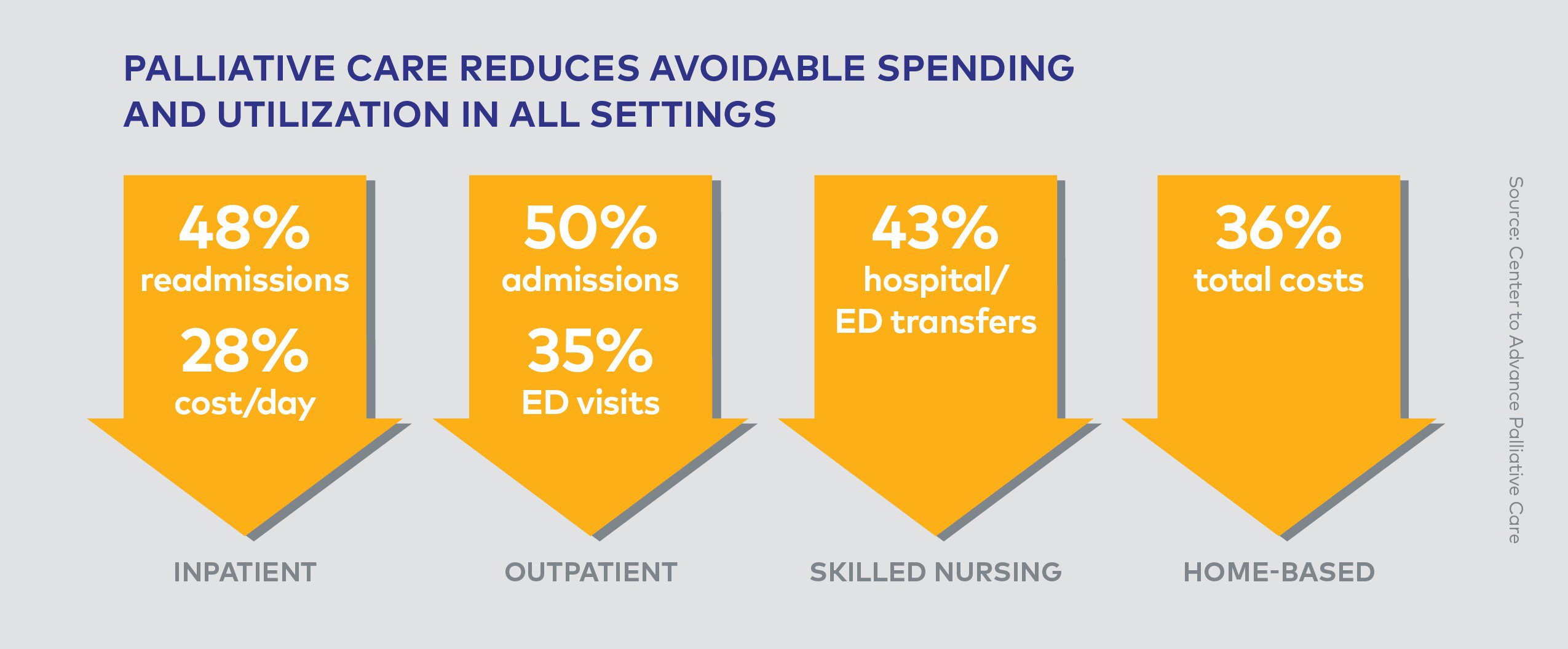 Benefits of Medicare Hospice
[Speaker Notes: Great comprehensive, capitated benefit so it must be widely utilized…]
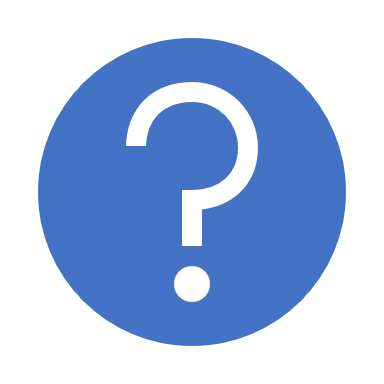 QUESTIONS
JCHIRICO@HPCANYS.ORG
ADDITIONAL RESOURCES
US Catholic Bishops: ethical-religious-directives-
https://www.usccb.org/resources/ethical-and-religious-directives-catholic-healthcare-services
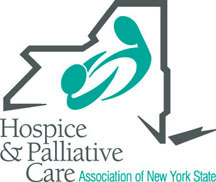